Říše Seleukovců
Náboženství, společnost, duchovní kultury
Art by foojer
Hellénizace
- ‚helénizaci‘ si nelze představovat jako dlouhodobou centrální vládní politiku
	- co se děje, je že:
		- se šíří některé prvky materiální řecké kultury
		- některé lokální elity přebírají řecké instituce a kulturu
		- řecké instituce jsou někdy prosazovány i králi (např. agóny (hry) na 			Failace, v Sardách a Babylonu)
- některá města přejímají řecké politické instituce (Tarsos v Kilikii - búlé, sněmy, prytanie etc.), jiné zase spíše projevují povrchní zájem o řecké umění bez zájmu o převzetí jazyka či širší kulturu (Parthie); Řeko-Baktrové podporovali lokální náboženství a kulty a využívali domorodce v civilní správě, a zároveň importovali velké množství řeckých produktů a artefaktů, stejně jako vužívali lokální produkci a dováželi indickou
	= škála
- vznik Parthie neznamenal kulturní či obchodní oddělení Hellénského světa od Baktrie a Indie
- místní domorodé neřecké obyvatelstvo nebylo oproti Řekům druhořadým
- není žádný důkaz, že by existovaly jakési etnické rozepře mezi Řeky a ne-Řeky, které by byly významným důvodem úpadku říše
- stejně tak není pravda, že by řecká města byla ve svých právech privilegována před neřeckými
Řecké náboženství
- spojené především se řecko/makedonskými městy a koloniemi, nicméně přesahuje též do neřeckých oblastí
	- řecký oltář z Takht-i Sangin
- stejně tak neřecká kultura ovlivňuje řeckou
	- jsou uctívána též východní božstva jako např. Kybelé
- každé město má svůj hlavní chrám s hlavním bohem-ochráncem města (zpravidla z klasického řeckého panteonu), každý chrám má přiřazené své kněžstvo
- pro seleukovské krále jsou obzvláště důležité chrám a věštírna Apollóna v Didymě (Branchidai)
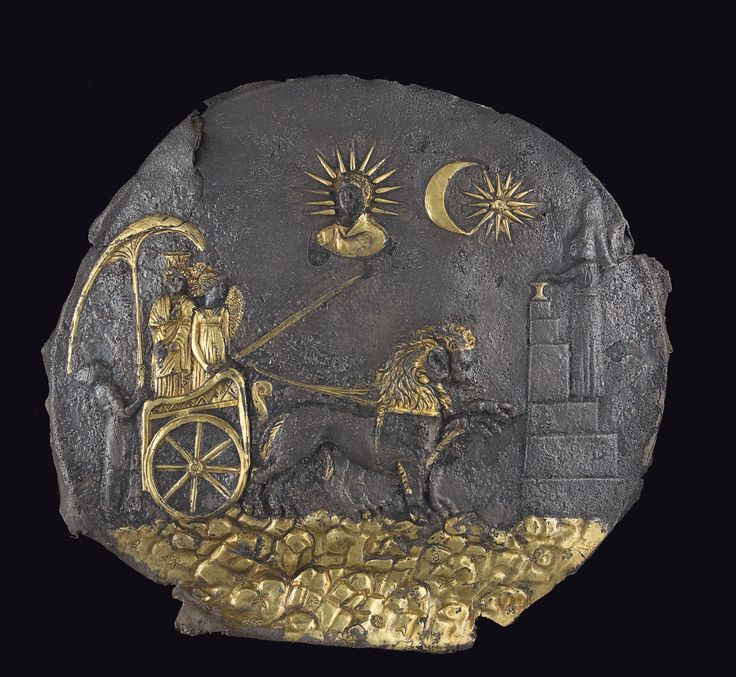 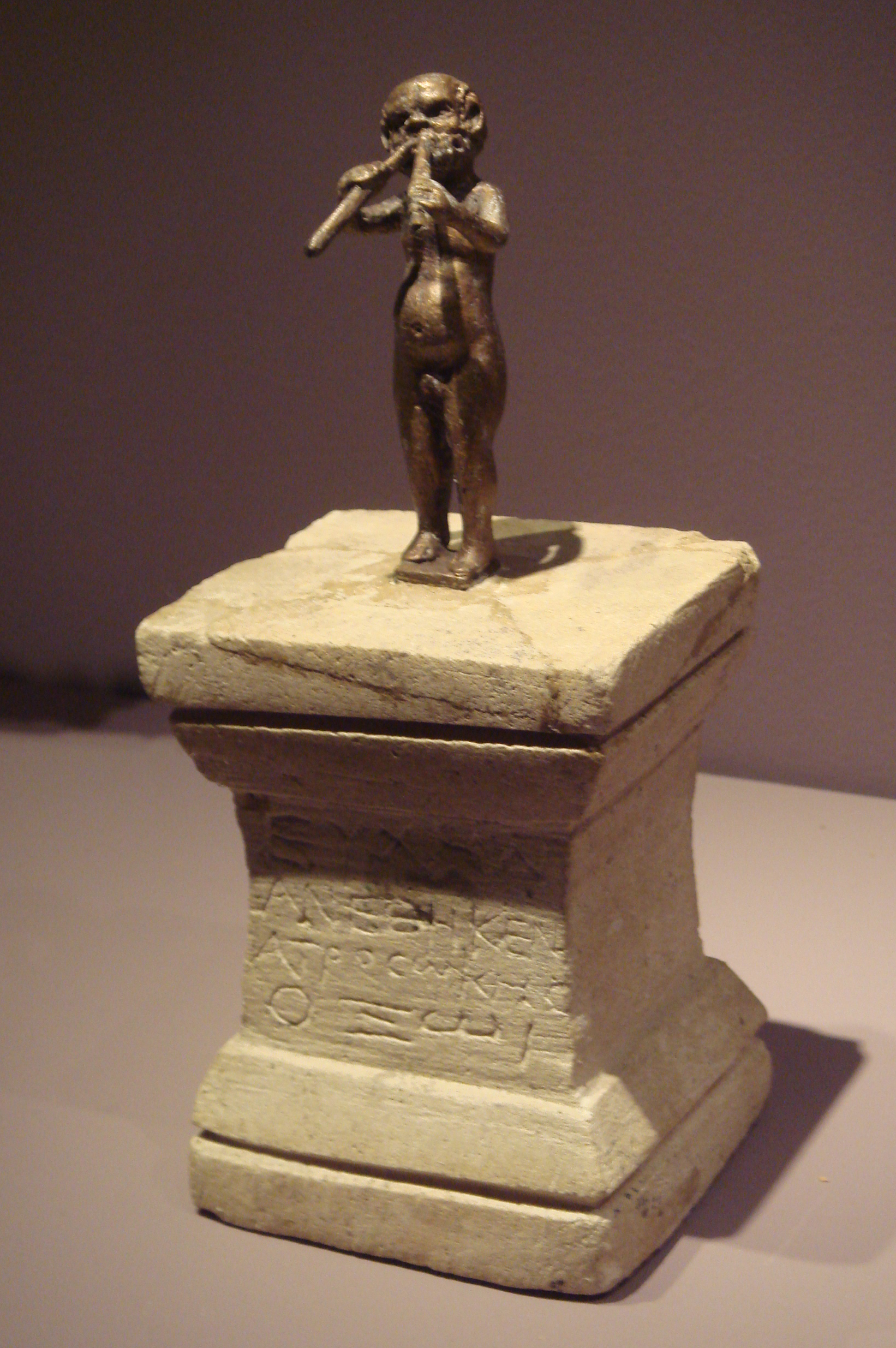 Náboženství na východě
- staré náboženské tradice Mesopotamie
	- např. chrám Esagila božstva Bel-Marduk v Babylónu
		- vlastní kněžstvo: velekněz šatammu + kolegium nižších 			kněží
- taktéž íránské náboženské tradice
	- nejvyšší bůh Ahura Mazda, někdy též dualistický (s ním nicméně 	uctíváni též další bohové)
		- mágoi – kněží íránského náboženství
	= počátky Zoroastriánství (prorok Zarathuštra)
	- uctívána další polyteistická a místní božstva, jako např. bohyně 	Anahita, uctívaná např. v Ekbataně
- - pronikání východních náboženských praktik se projevuje např. v přejímání a synkretizování mezopotámsko-íránských modelů chrámů (viz výklenkový chrám v Ai Khanoum)
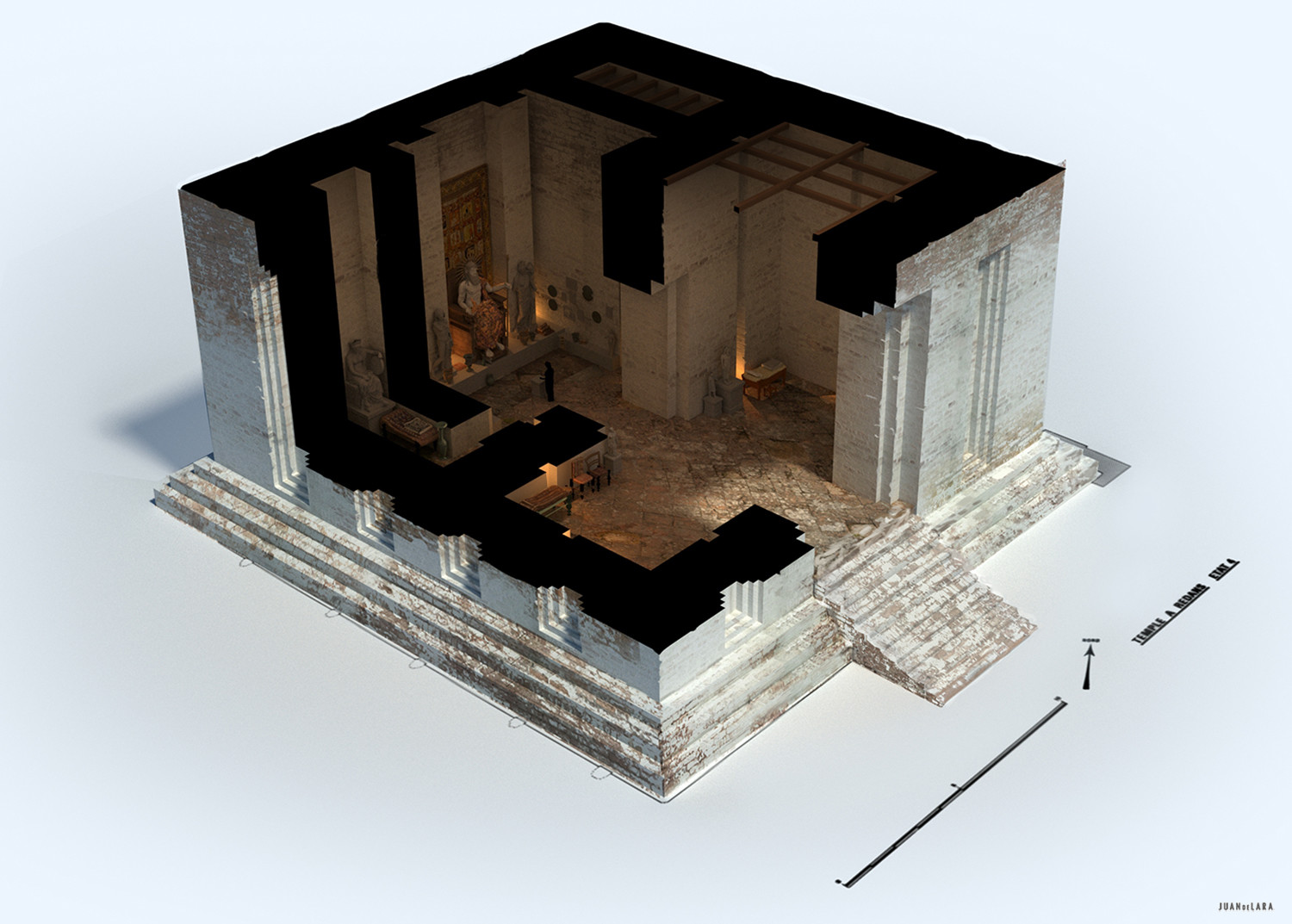 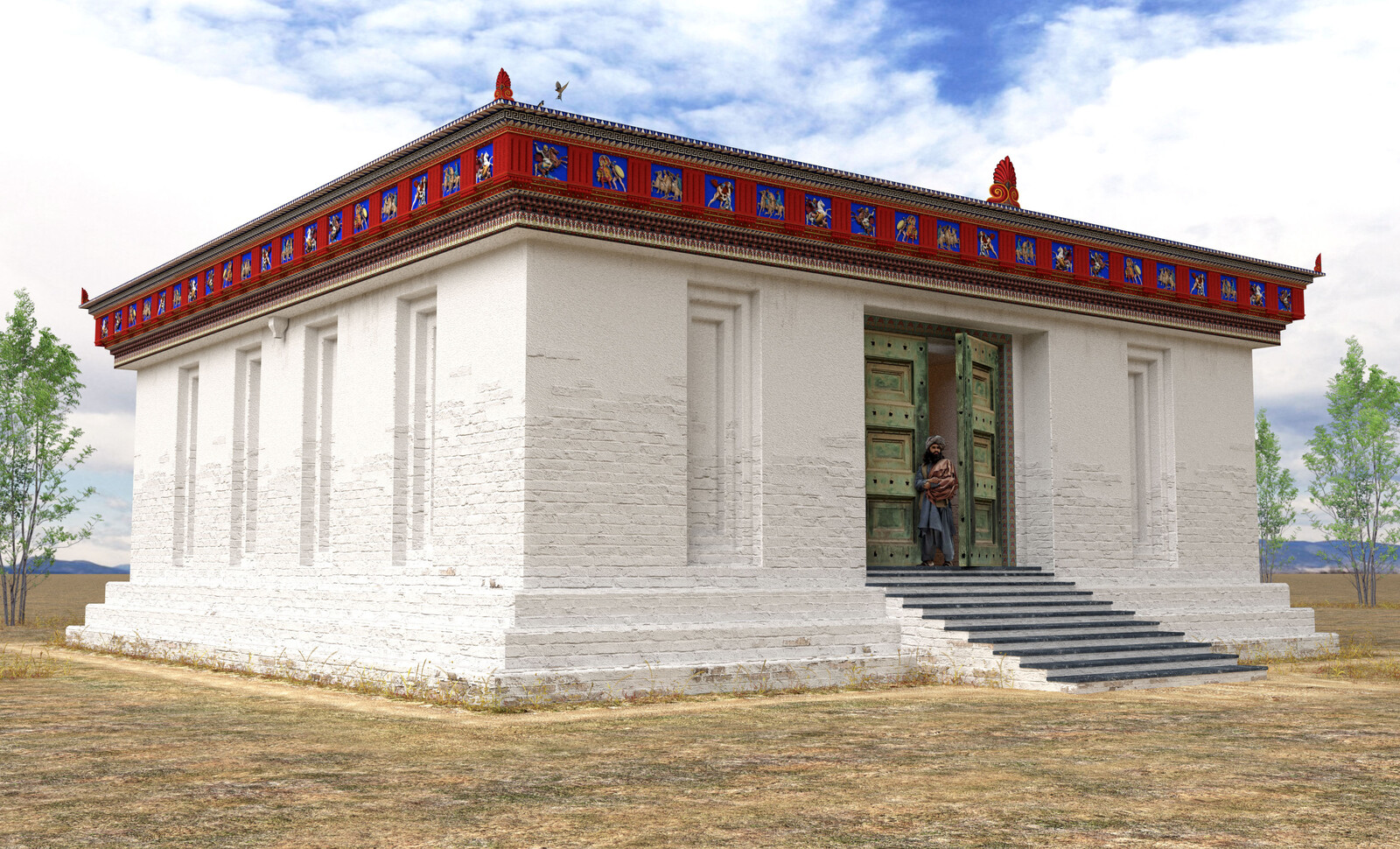 Královské kulty
- spolu s makedonskými králi přichází instituce kultů zemřelých panovníků (spíše řecký původ než východní)
	- precedenty ve starověkém Řecku – trend uctívání významných osobností 		(původně ne nutně vojevůdci nebo králové, např. atlet Theagenes z Thasu) 	božskými poctami a kulty
	- bohové jsou ve starověkém řeckém myšlení uctíváni jako mocné bytosti, které 	mohou poskytovat benefakce či naopak trestat
	= pokud je možné vidět božskou moc ve výjimečných osobnostech (atleti, vojevůdci 	apod. = tím spíše je možné brát jako boha krále, který má na tu dobu neuvěřitelnou 	moc (armáda, bohatství, zákonná moc etc.)
	- v rámci Makedonie kultické posmrtné uctívání panovníků (Philip II.)
- pokračuje se též za Seleukovců – jako první ustanovuje Antiochos I. kult svého otce Seleuka I. Nikatora, od té doby jsou kulty mrtvých panovníků ustanovovány celkem pravidelně
- panovníci odvozují svůj původ od Apollóna a Hérakla (a tedy i od Dia)
- za Antiocha III. pak dokonce dochází k ustanovení kultu žijícího panovníka
Společnost
- řecká města
- od Malé Asie po Afghánistány založeny stovky řeckých kolonií
	- města jako Antiochie na Orontu či Seleukeia na Tigridu mohli čítat až půl milionu obyvatel
- města budovaná podle modelu Athén
	- všeobecná oblíbenost attických dramat
	- města mají převážně demokratické systémy
	- oblíbené je též athénské Isokratovské vzdělání a klasická řecká filozofie (fragmenty platonických textů nalezené v Ai 	Khanoum)
- znaky řeckého města (podle Pausania a Diona Chrysostoma):
	- hradby
	- agora
	- zásobování vodou (studny, fontány)
	- gymnasion
	- divadlo
	- stoa
	- radnice (prytaneion)
- politické instituce typického helénistického města:
	- búlé (rada)
	- občanský sněm
	- volení či jmenovaní úředníci
		- v dokumentech se v souvislosti s městy jakožto politickou 				entitou mluví často o „radě (búlé) a lidu (demos)
- města si cení svou samosprávu a autonomii
- úkoly samosprávy:
	- obstarávání náboženských záležitostí a slavností
	- jednání s králem a jeho zástupci
	- jednání s okolními městy
	- oceňování benefaktorů poctami
	- zásobování potravinami
	- udržování veřejných budov
- města mají často velkou neřeckou populaci, která se postupně asimiluje (v případě dominance domorodého obyvatelstva a vzdálenosti od řeckých kulturních středisek ale mohla asimilace fungovat i opačným směrem či mohlo docházet k synkretismu
- veliký význam příspěvku benefaktorů na veřejné účely – jak králů, tak též bohatých občanů města
	= mechanismus pro udržení rovnováhy mezi vyššími vrstvami a chudší většinou obyvatel
- východ
- některá města spravována kněžskou vrstvou (např. Babylon – nejvyšší kněz šatammu a chrámové kolegium, tzv. kiništu)
- jinde vládne původní íránská šlechta (např. frataraka v Persii)
	- původní achaimenovští perští velmoži si uchovávají postavení a 	majetky i po Alexandrovi
- dochází k mnoha etnickým kontaktům a míšením, např. v Babylóně vedle sebe žijí Babyloňané, Řekové, Židé, Peršané, Arabové, Aramejci atd.
Duchovní kultura: někteří filozofové a učenci
- Seleukos z Babylónu/Seleukie (c. 150)
	- filozof, astronom
	- věřil, že vesmír je nekonečný a že naše planetární soustava má 	jako svůj střed Slunce (podobně jako Aristarchos ze Samu), což 	údajné též dokázal
- Berossos z Babylónu (konec 4. stol.)
	- kněz Bela Marduka v Babylónu
	- dílo Babyloniaka, zachované ve fragmentech – dějiny 	Mezopotámie
- Apollofanés z Antiochie (c. 250)
	- stoický filozof
	- ve svém nedochovaném díle Fysika psal o nekonečném prázdnu, 	které obklopuje náš svět
- dokonce i v Ai Khanoum byly nalezeny zbytky platonických filozofických textů